SMART CHOICE Level 4Unit 8
Grammar
Relative clauses
We use relative clauses to identify, define, or classify a:
PERSON
THING
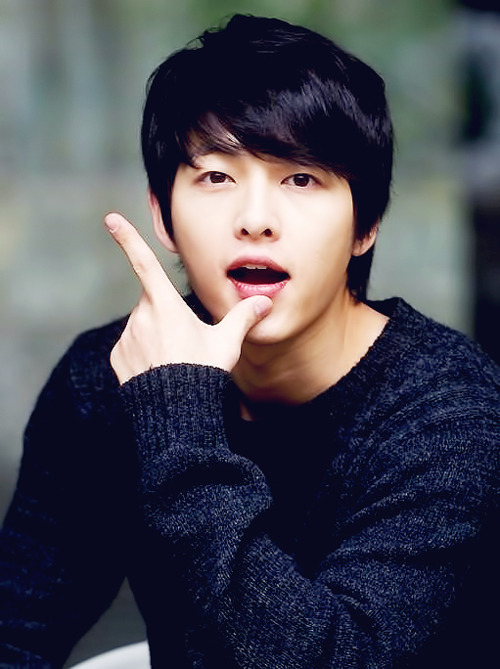 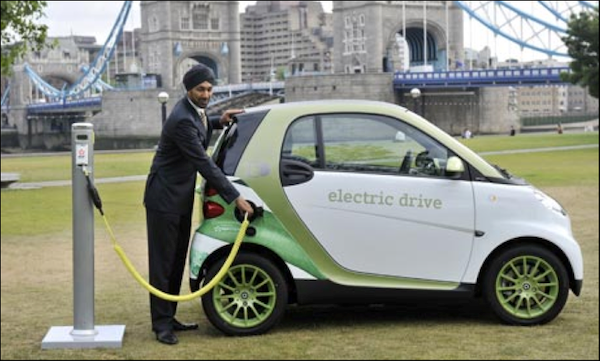 Relative clauses
PERSON
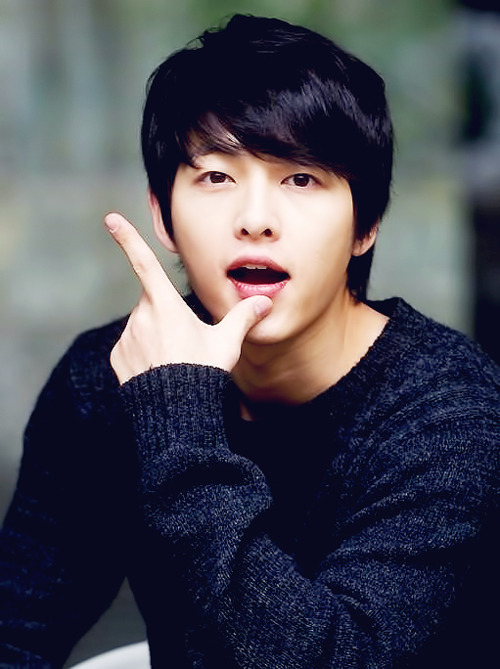 I like people who are reliable.

I like actors who are funny.

I like a friend that is honest.
Relative clauses
THING
I like cars which are reliable.

I like cars which are electric.

I like a car that is small.
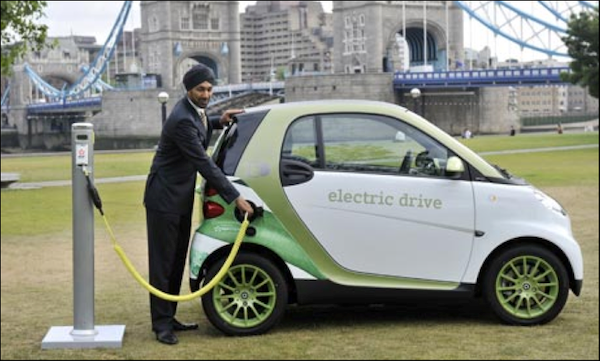 Relative clauses
who
PERSON
I like people  who  are reliable.

I like actors  who  are funny.

I like a friend  that  is honest.
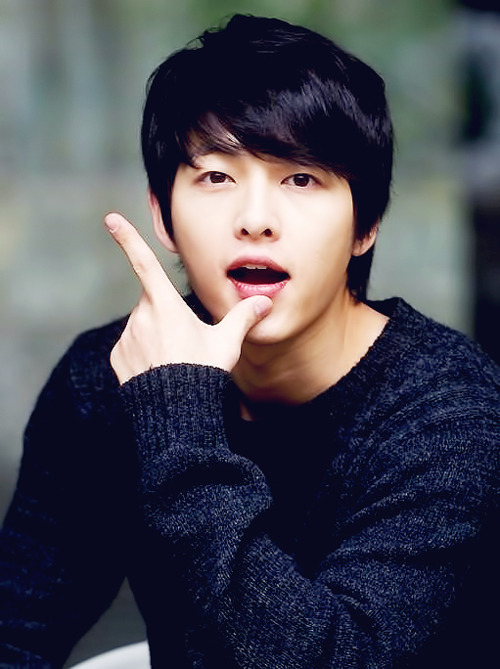 that
Relative clauses
which
THING
I like cars which are reliable.

I like cars which are electric.

I like a car that is small.
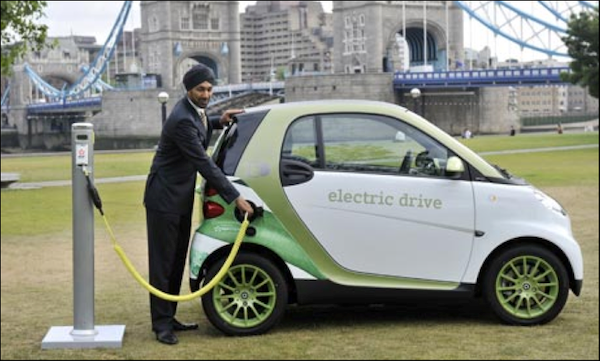 that
Relative clauses
What is the difference between a 
 MAIN CLAUSE and a RELATIVE CLAUSE?
Relative clauses
WHO, WHICH, & THAT 
refer to the person or thing they identify, define, or classify.
I like people  who  are reliable.
I like cars which are electric.
I like a friend  that  is honest.
Relative clauses
The verb in the relative clause needs to agree in number with the noun in the main clause.
Plural
Plural
I like people  who  are reliable.
Plural
Plural
I like cars which are electric.
Singular
Singular
I like a friend  that is honest.
Relative clauses
In a subject relative clause, we don’t use a personal subject pronoun after WHO, WHICH or THAT.
I like actors who are funny.
I like actors who they are funny.
I like cars which are reliable.
I like cars which they are reliable.
I like a friend that is honest.
I like a friend that he is honest.
Relative clauses
Now Practice!
I have a car _______ is ten years old.
There are some students in my class _____ are always late.
Do you know anyone _______ is both artistic and reliable?
Do you have any books in English ______ are easy to read?
Have you ever had a teacher _______ didn’t give homework?
Have you ever had homework ______ was fun to do?
Relative clauses
Now Practice!
I have a car _______ is ten years old.
There are some students in my class ______ are always late.
Do you know anyone _______ is both artistic and reliable?
Do you have any books in English ________ are easy to read?
Have you ever had a teacher _______ didn’t give homework?
Have you ever had homework ________ was fun to do?
which/that
who/that
who/that
which/that
who/that
which/that
Relative clauses
Now Practice!
I have a friend who (live/lives) in the US.
I have three friends who (are/is) already married.
My parents have some antiques that (are/is) very valuable.
Is there a store around here that (sell/sells) electronics?
Have you ever had a job that (were/was) very interesting?
Is there any food that (make/makes) you sick?